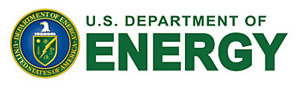 Continuing experiment: 306051
Funded by LDRD at ANL
drhgfdjhngngfmhgmghmghjmghfmf
Collinear wakefield accelerator based on corrugated waveguide
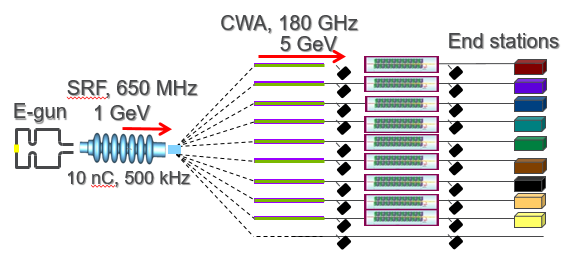 PI: A. Zholents, APS/ANL
W. Jansma, A. Nassiri, S. Sorsher, K. Suthar, E. Trakhtenberg, G. Waldschmidt, J. Xu (APS/ANL)
S. Doran (HEP/ANL)
S. Siy, N. Behdad  (University of Wisconsin)
M. Fedurin, K. Kusche, M. Palmer (ATF/BNL)
ATF User meeting, December 9, 2020
GOAL is to characterize accelerator components
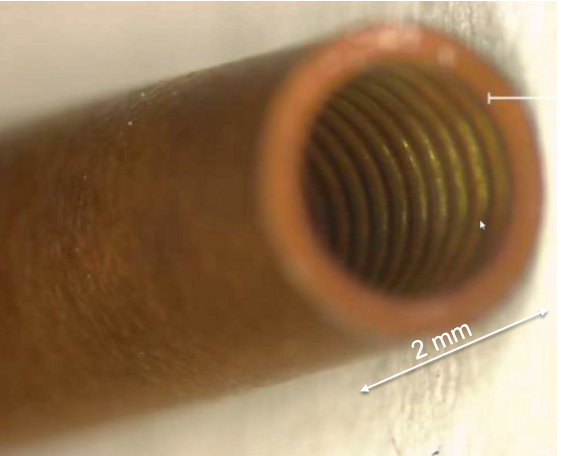 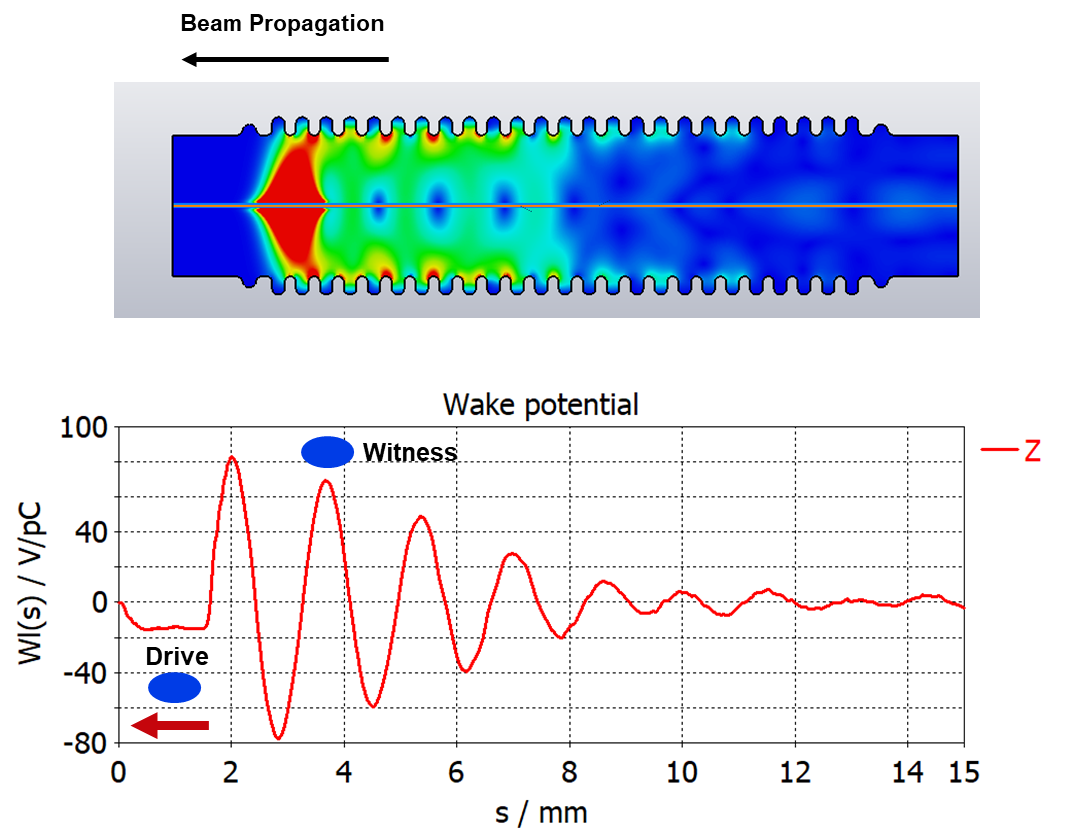 2 mm
E+
E -
Near term plan:

measure both longitudinal and transverse wakefields

    measure spectrum of the sub-THz Čerenkov radiation

   measure group velocity of the fundamental mode.
Main results of the first experimentMarch 9 -13, 2020
Measurements of the wakefield induced by the corrugated waveguides agree with the calculations
Installation at ATF
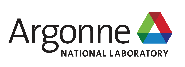 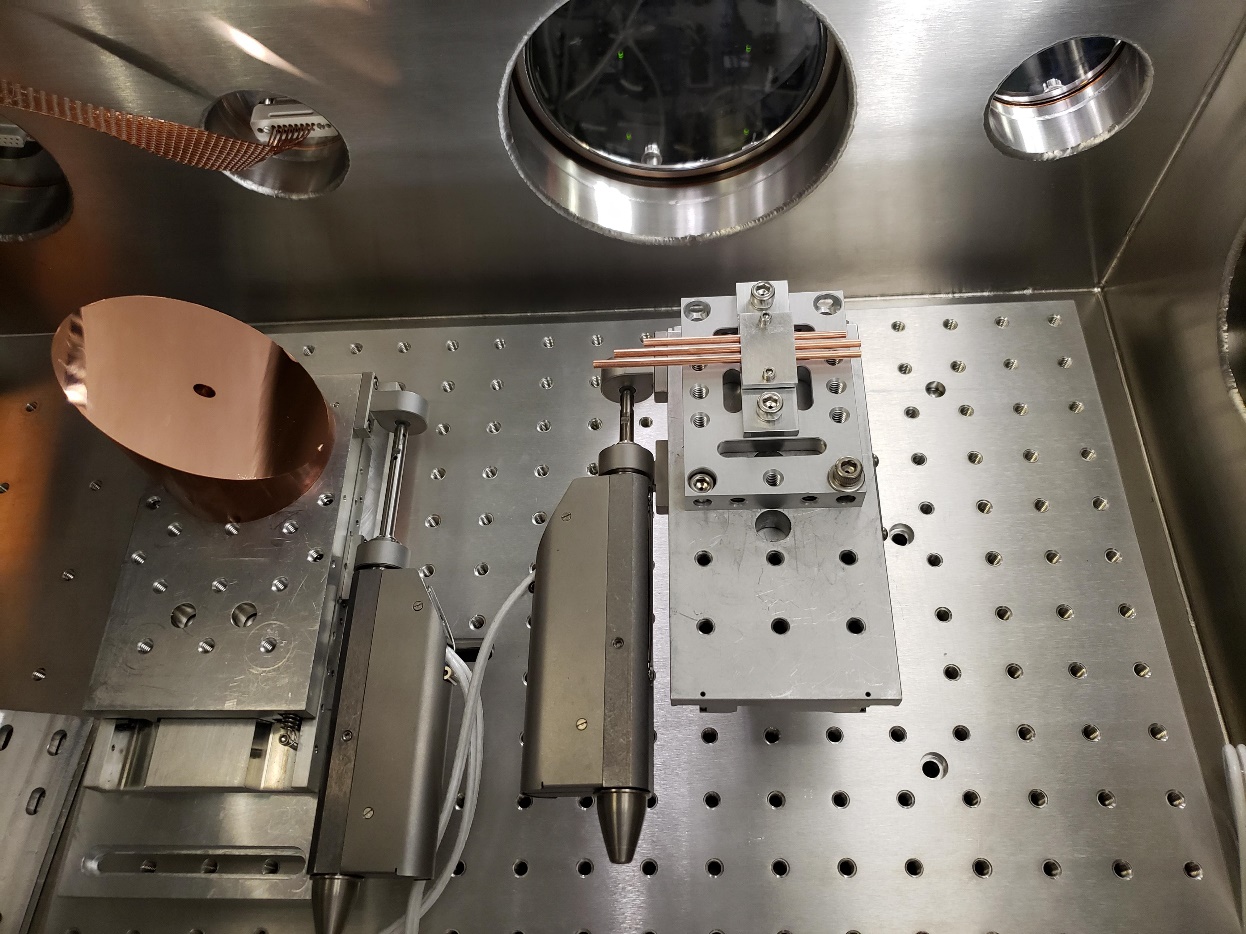 ebeam
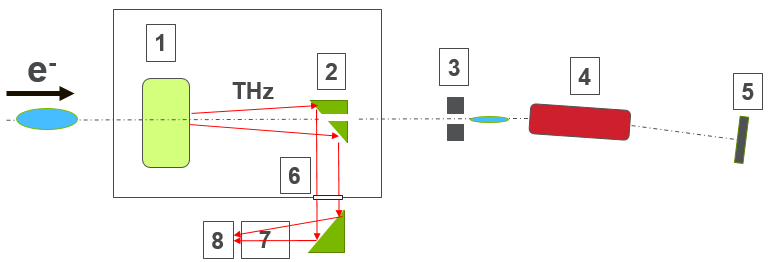 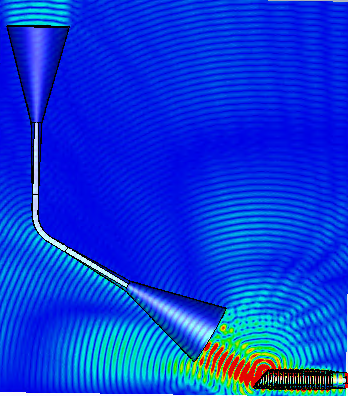 Tubes and a tube holder mounted on the translation stage
Paraboloid mirror to collect sub-THz radiation
Calibration of the spectrometer
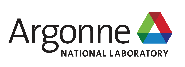 These two plots are used to calibrate screen’s energy resolution and to obtain 0.776 keV/pixel (see below).
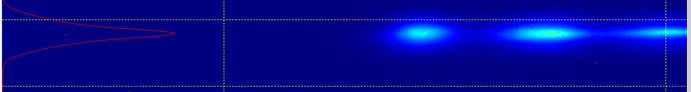 30.4 A
Lower field or higher energy is at the left side and higher field and lower energy is at the right side of the screen.
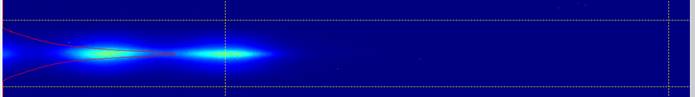 30.1 A
First image was taken using spectrometer magnet current of 30.4 A
Second image was taken using spectrometer magnet current of 30.1 A
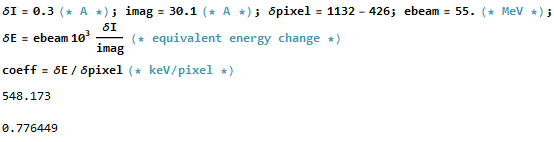 coeff = (0.7764 ± 0.0005)
keV/pixel
5
Beam energy spread measurement
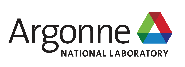 Beam size measured with linac running on crest using energy collimator screen
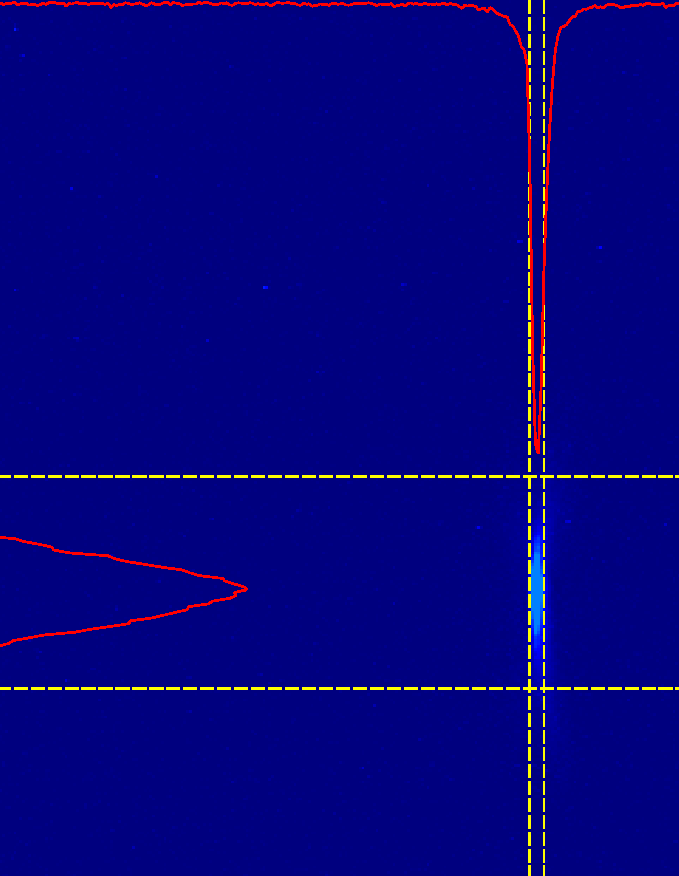 FWHM = 4.5 pixels or approximately  4.5*50/sqrt(2)=160 keV (assuming equal betatron and synchrotron sizes and 50 keV/pixel calibration), i.e., sE=68 keV
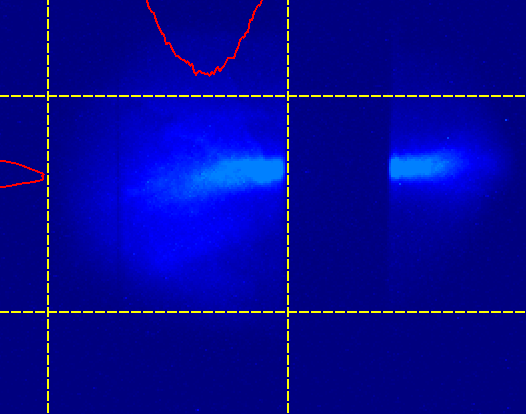 Wire trace
5 mm/85 pixels
3 mm/52 pixels
Energy collimator window
Determine bunch length, Thursday
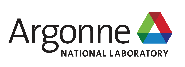 Beam image taken after energy collimator in second point in a dog-leg with a large dispersion
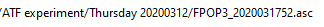 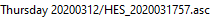 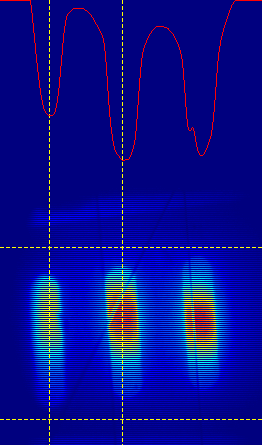 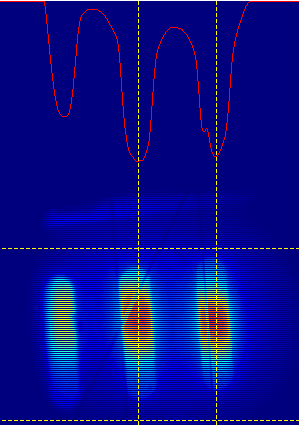 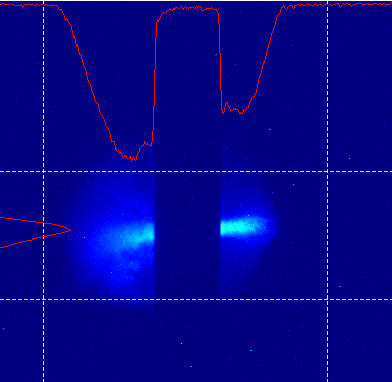 74 pixels
76 pixels
Window
34 pixels
242 pixels
The window size in energy collimator is 242/75*0.46 = 1.48 mm or 4.95 ps
(Coefficient 0.46 is defined in the next slide)
The microbunch length is 34/75*0.46 = 0.21 mm or 0.7 ps
7
Determine bunch length, Thursday
Use interferogram produced by three equally spaced bunches selected by the horizontal mask located in the energy collimator area
Michelson interferometer
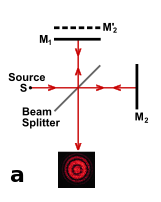 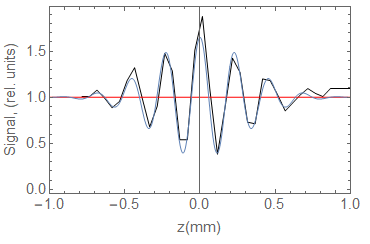 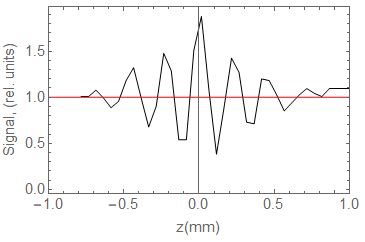 THz
balometer
Fit with the damped oscillator formula:
Interferogram taken on Thursday: five peaks are expected from a train of three bunches giving five overlapping regions.
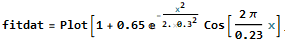 Thus, the distance between the centers of the bunches is: 2 * 0.23 mm = 0.46 mm
8
Wakefield
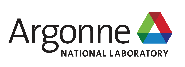 Impact of the wakefield on slice medium energy
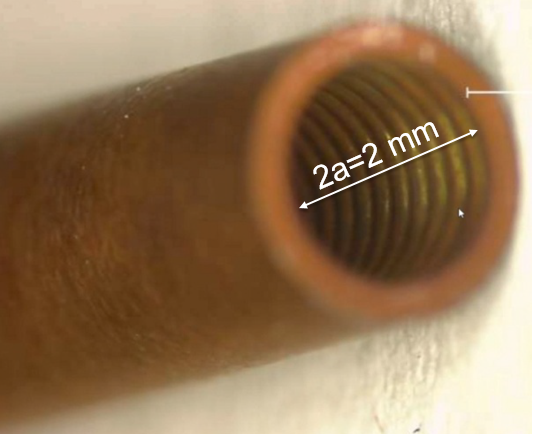 Green’s function, V/m/C
Peak current, (rel. units)
Loss factor:
A Cos(2pf0t)
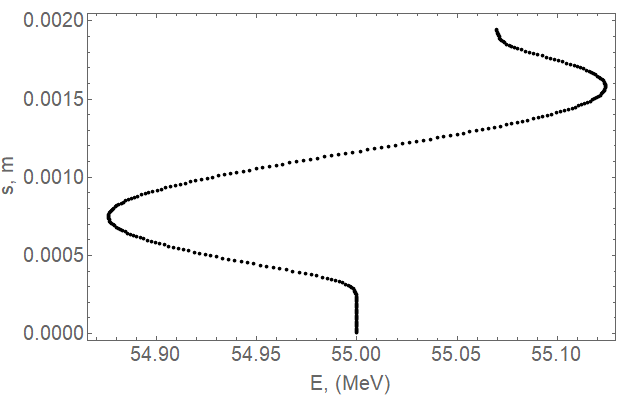 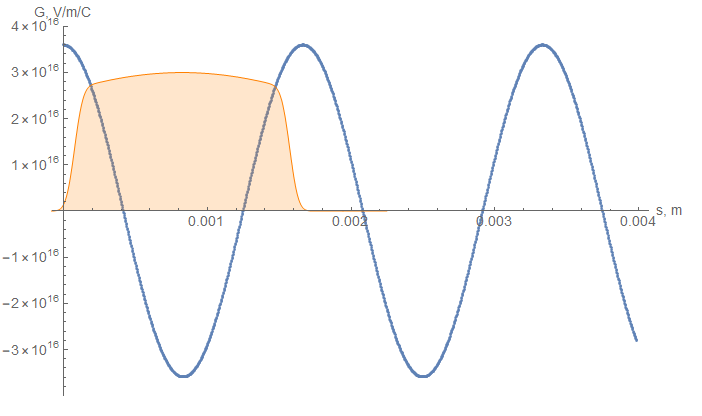 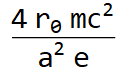 A=
= 3.6x1016 V/m/C
Charge =0.2 nC
FWHM = 1.5 mm (~ 5 ps)
f0=180 GHz
s, m
Energy histogram
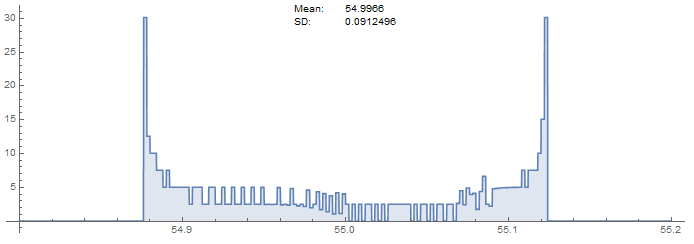 Difference between smooth pipe and Unobstructed path
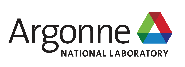 Data collected on Tuesday 03102020
Use as the reference for Unobstructed path: file name 2020031017061940_Spectr_no_mask_SLIT_IN.asc
Use for the Smooth pipe: file name 2020031017374064_Spectr_no_mask_SLIT_IN_Smooth_Pipe.asc
The difference is shown below: file name Diff 2020031017374064 Smooth minus Unobstructed 17061940.asc
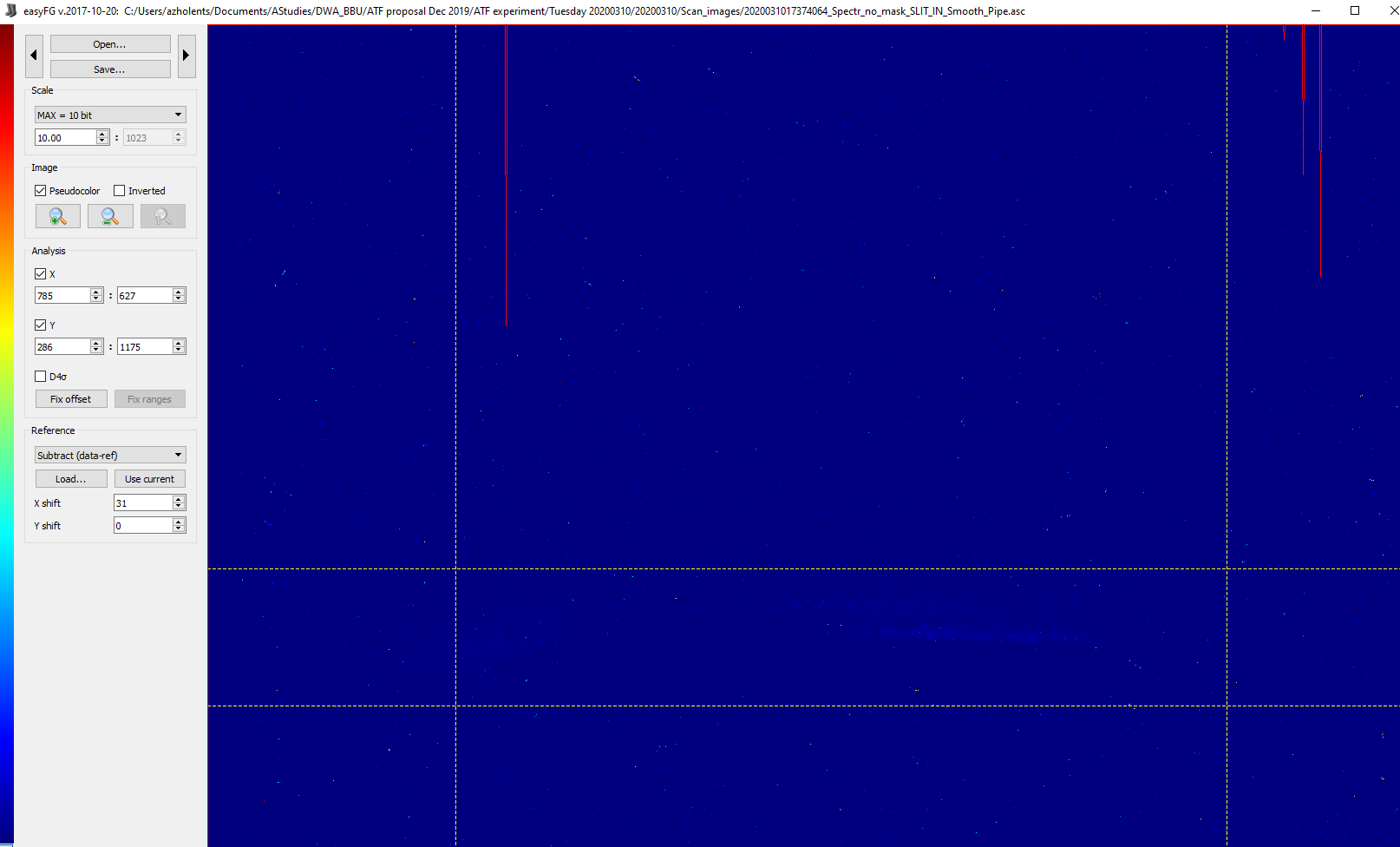 No visible difference  between the unobstructed pass and a pass through the smooth pipe is seen after adjustment of horizontal shift caused by the beam drift.
Charge=140 pC, bunch length = 5 ps flattop
Note: the beam shifted horizontally between measurements by ~ 31 pixels
Spectrometer screen
10
Use spectrometer measurement in the case of a smooth pipe to define energy distribution in the beam
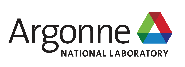 Data collected on Tuesday 03102020
Use as the reference for Smooth pipe: file name 2020031017374064_Spectr_no_mask_SLIT_IN_Smooth_Pipe.asc
309 keV=0.776 keV/pixel*399 pixels
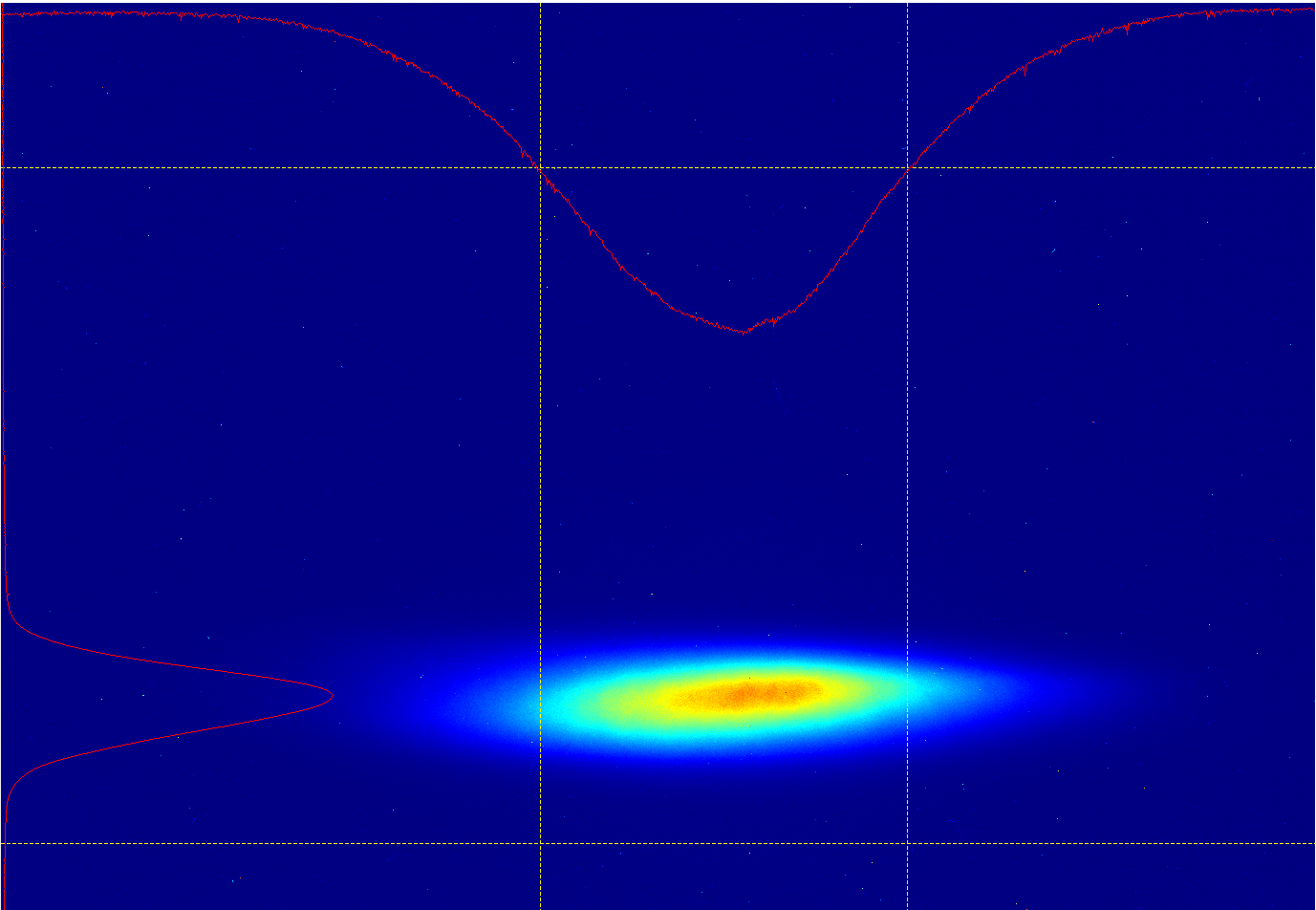 399 pixels / 309 keV FWHM
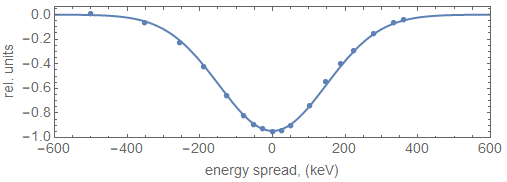 Gaussian fit
Higher energy
Lower energy
Measured energy spread includes energy chirp
Higher energy
Lower energy
Charge=130 pC, bunch length = 5 ps flattop
11
Measurement of the energy chirp
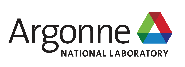 Histogram of beam energy distribution
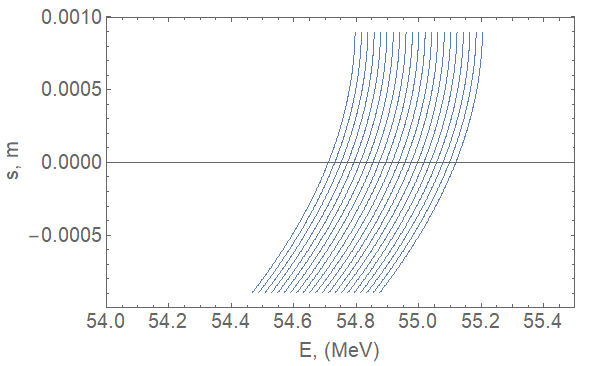 ±3.15sE
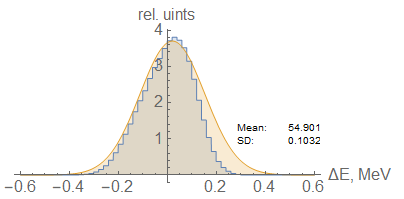 Modeled
Measured
The best fit is obtained using 3.2 degree of RF phase. Model accounts for 68 keV rms incoherent energy spread.
12
smooth pipe
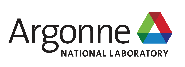 Data collected on Tuesday 03102020
Use the same reference for Smooth pipe: file name 2020031017374064_Spectr_no_mask_SLIT_IN_Smooth_Pipe.asc
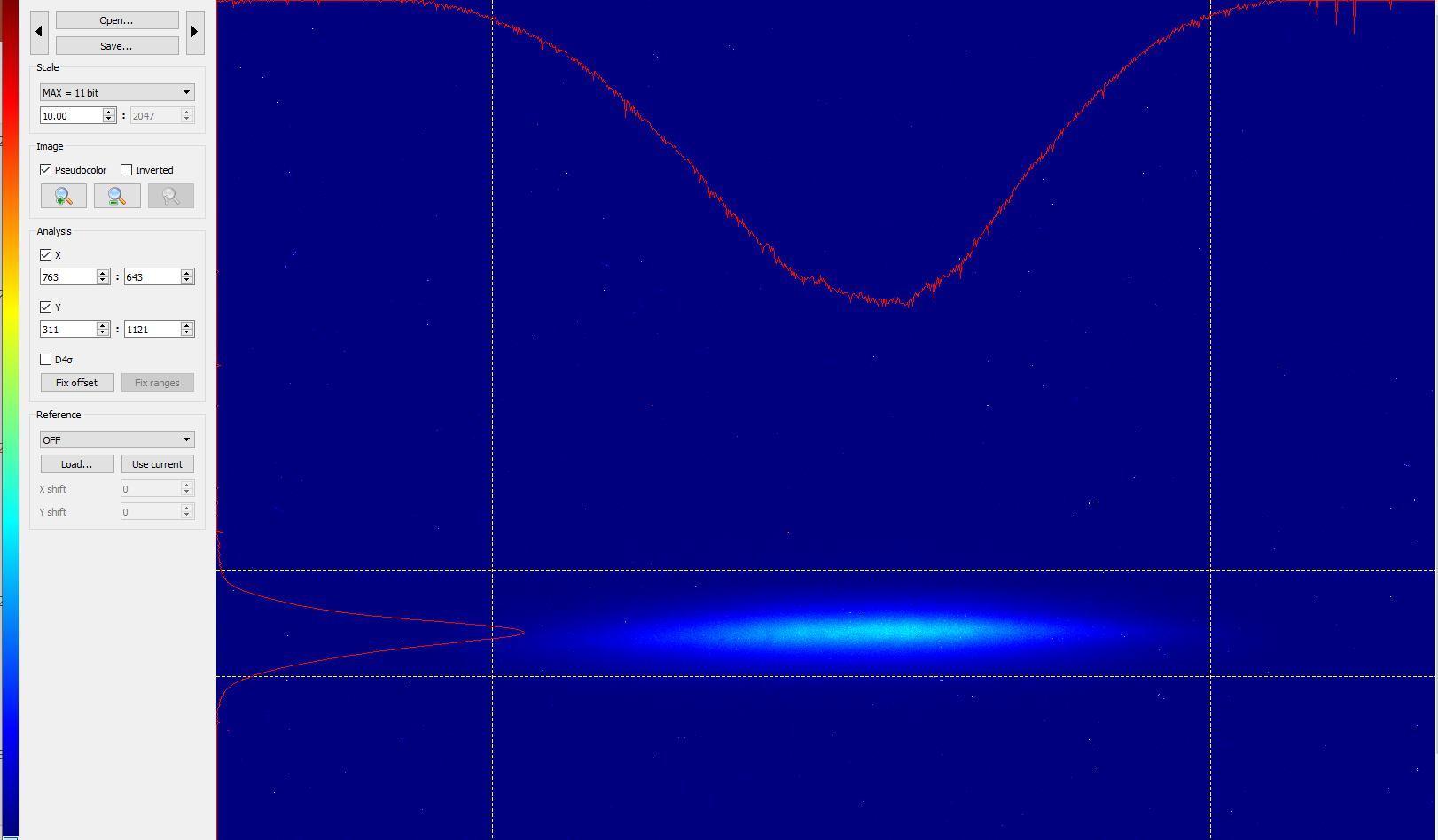 Smooth pipe
Charge=130 pC, bunch length = 5 ps flattop
Higher energy
Lower energy
13
Find Difference between pipe 2 and a smooth pipe (p.2)
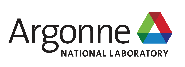 Data collected on Tuesday 03102020
Use for the Pipe 2: 2020031017510097_Spectr_no_mask_SLIT_IN_Corrug_Pipe_N2.asc
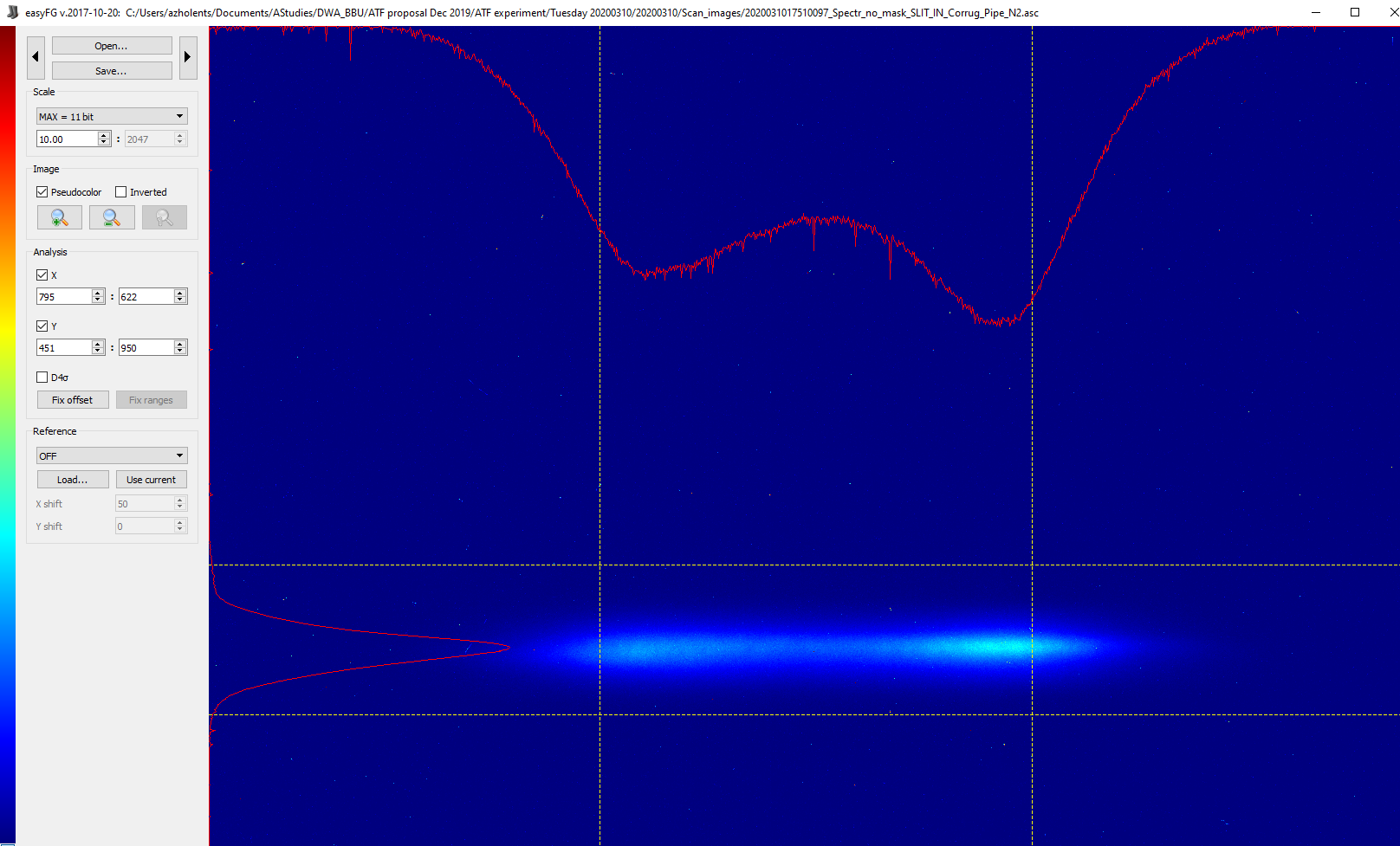 Pipe 2 with corrugations
Charge=170 pC, bunch length = 5 ps flattop
Pipe length =  92.58 mm
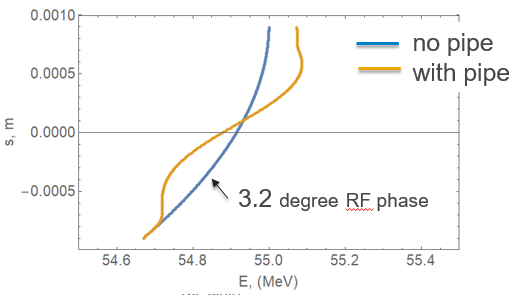 14
Find Difference between pipe 2 and a smooth pipe (p.3)
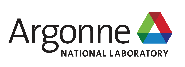 Data collected on Tuesday 03102020
The difference between Pipe 2 and Smooth pipe is shown below: 
file name Diff 2020031017510097_N2 minus Smooth 2020031017374064.asc
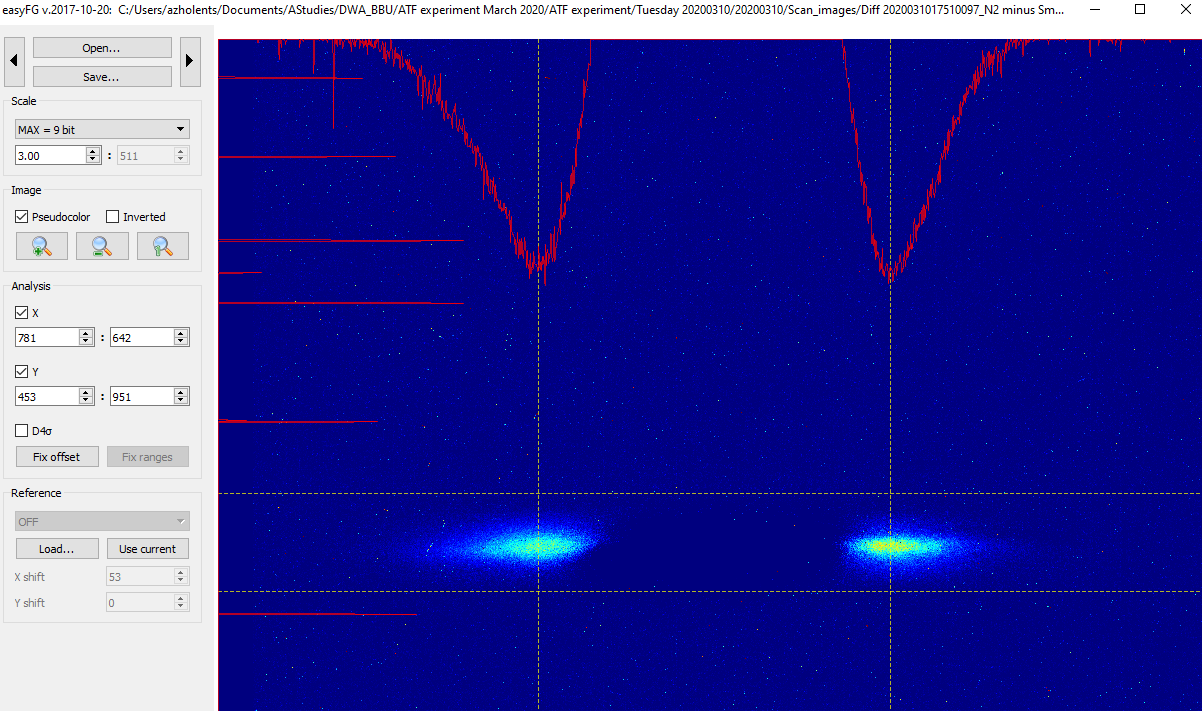 Charge=170 pC, bunch length = 5 ps flattop
Pipe length =  92.58 mm
Error estimate 1.5 pixel/1.0 keV
498pixels / 386 keV
Note: the beam shifted horizontally by ~ 50 pixels
15
Find Difference between pipe 2 and a smooth pipe (p.4)
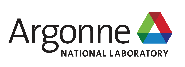 Data collected on Tuesday 03102020
The difference between Pipe 2 and Smooth pipe is shown below: 
file name Diff 2020031017510097_N2 minus Smooth 2020031017374064.asc
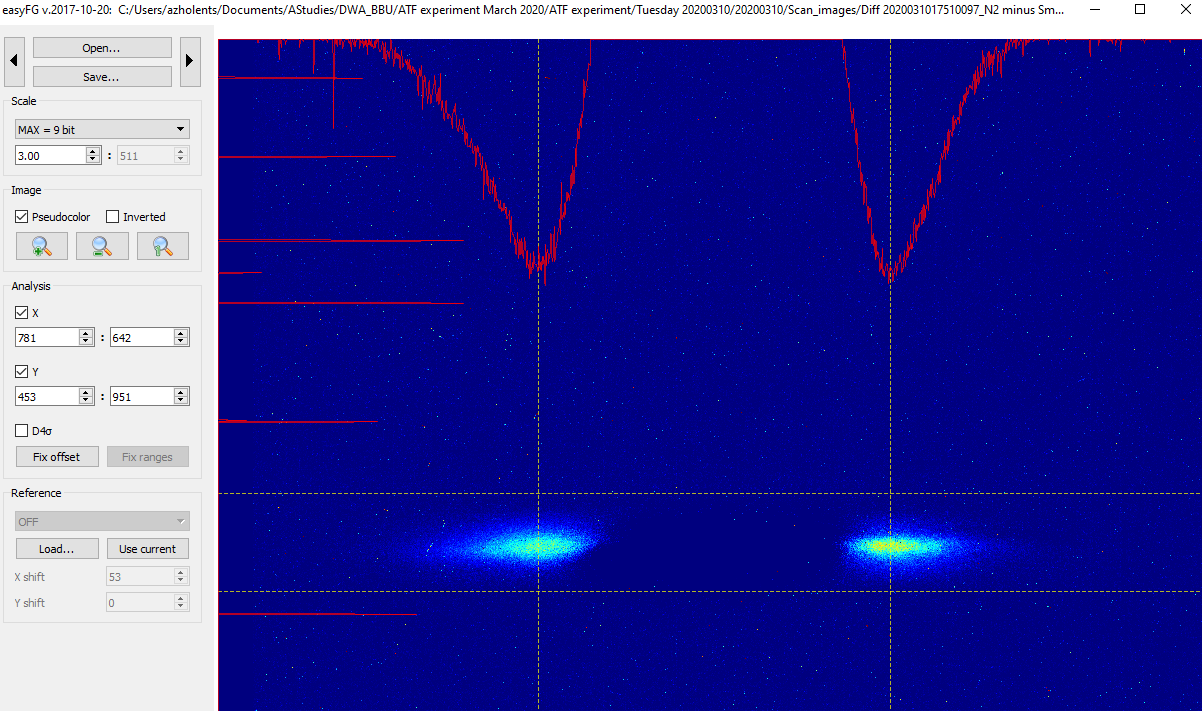 Charge=170 pC, bunch length = 5 ps flattop
Pipe length =  92.58 mm
Error estimate 1.5 pixel/1.0 keV
498pixels / 386 keV
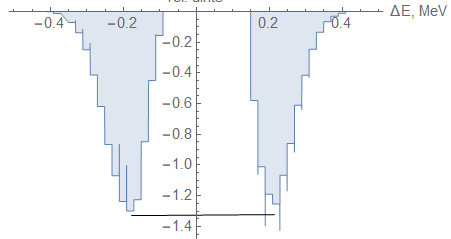 394 ± 10 keV
rel. units
16
Summary of measurements
Pipe 1
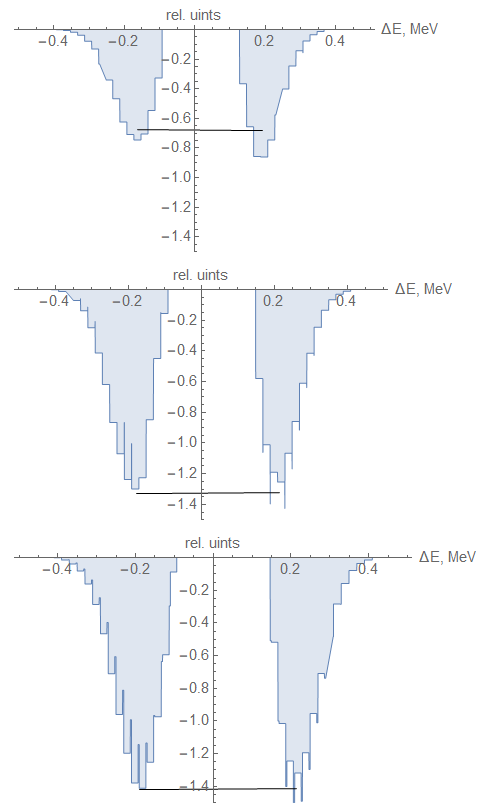 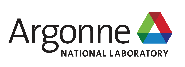 T-theory; M-measurement
T-M=(357 – 351) keV
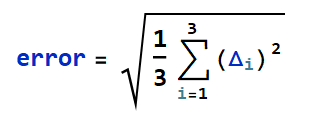 = 8.58 keV
Pipe 2
D =(theory –measurement)
T-M=(394 – 386) keV
Pipe 3
relative error =8.58/394=0.022
T-M=(404 – 415) keV
17
Second ATF experiment using corrugated waveguides
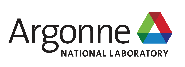 December 14 -18, 2020
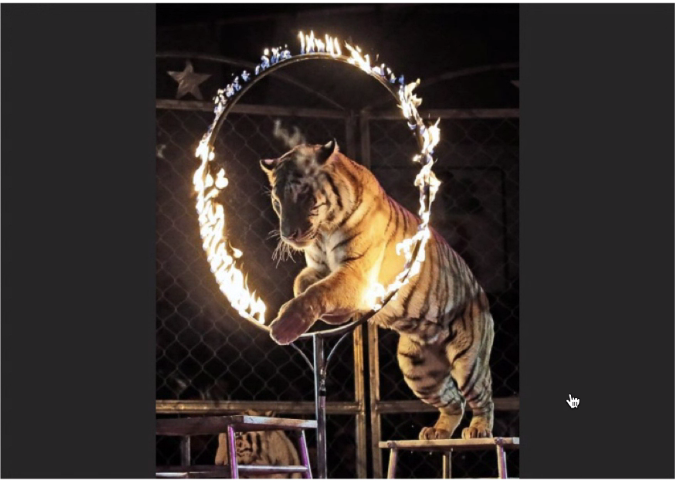 Difficult but doable
The Experiment Goal
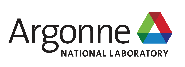 1. We will use four corrugated waveguide samples and measure
the impact of the wakefield using the spectrometer 
THz spectrum using Michelson interferometer
to find 180 GHz signal
to determine group velocity of THz signal
2. We will compare four samples with different lengths and determine
	a) scaling with the sample length
	b) spread in THz frequency measurements
Experimental setup
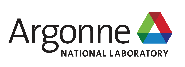 Top view
Side view
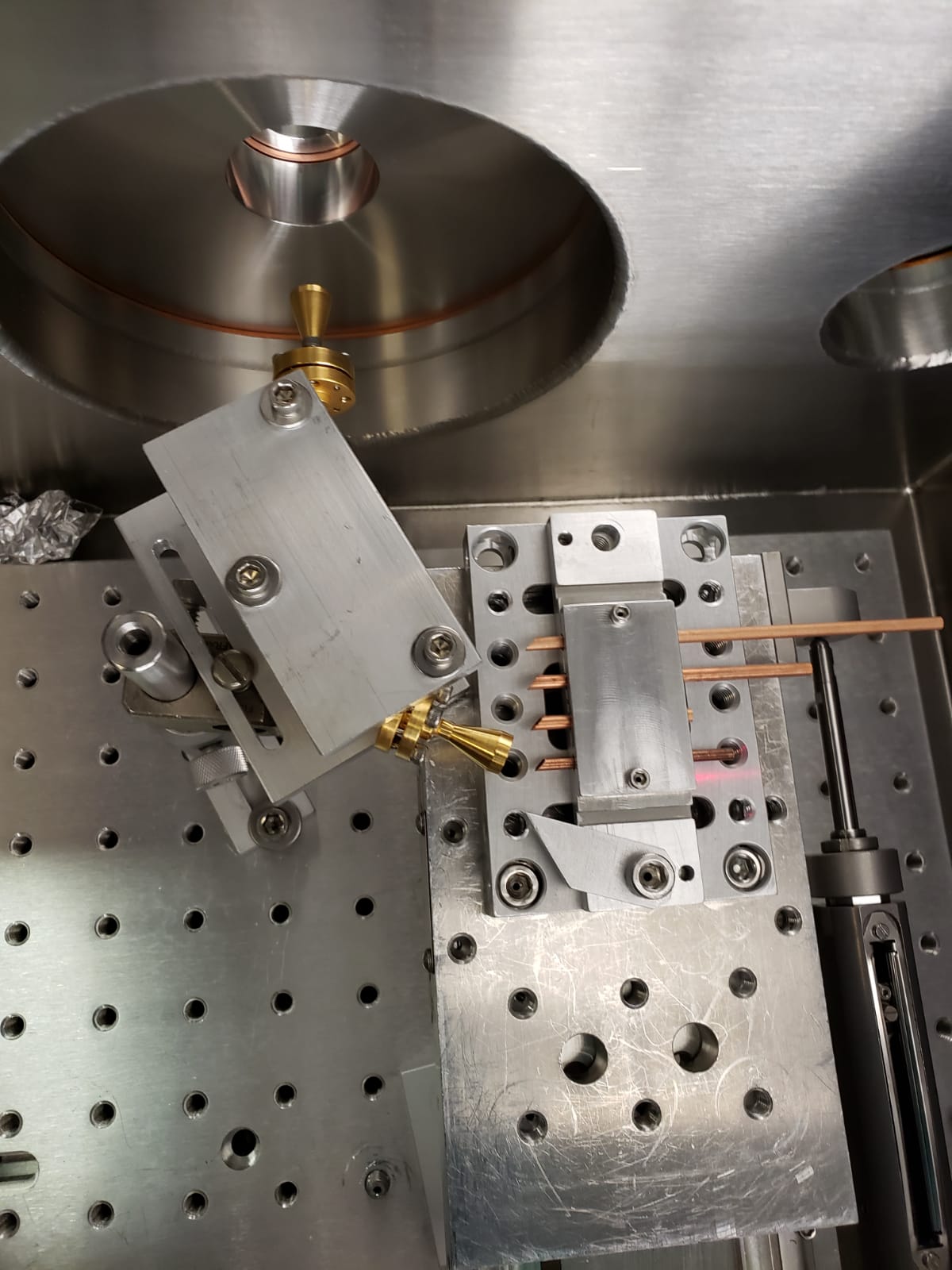 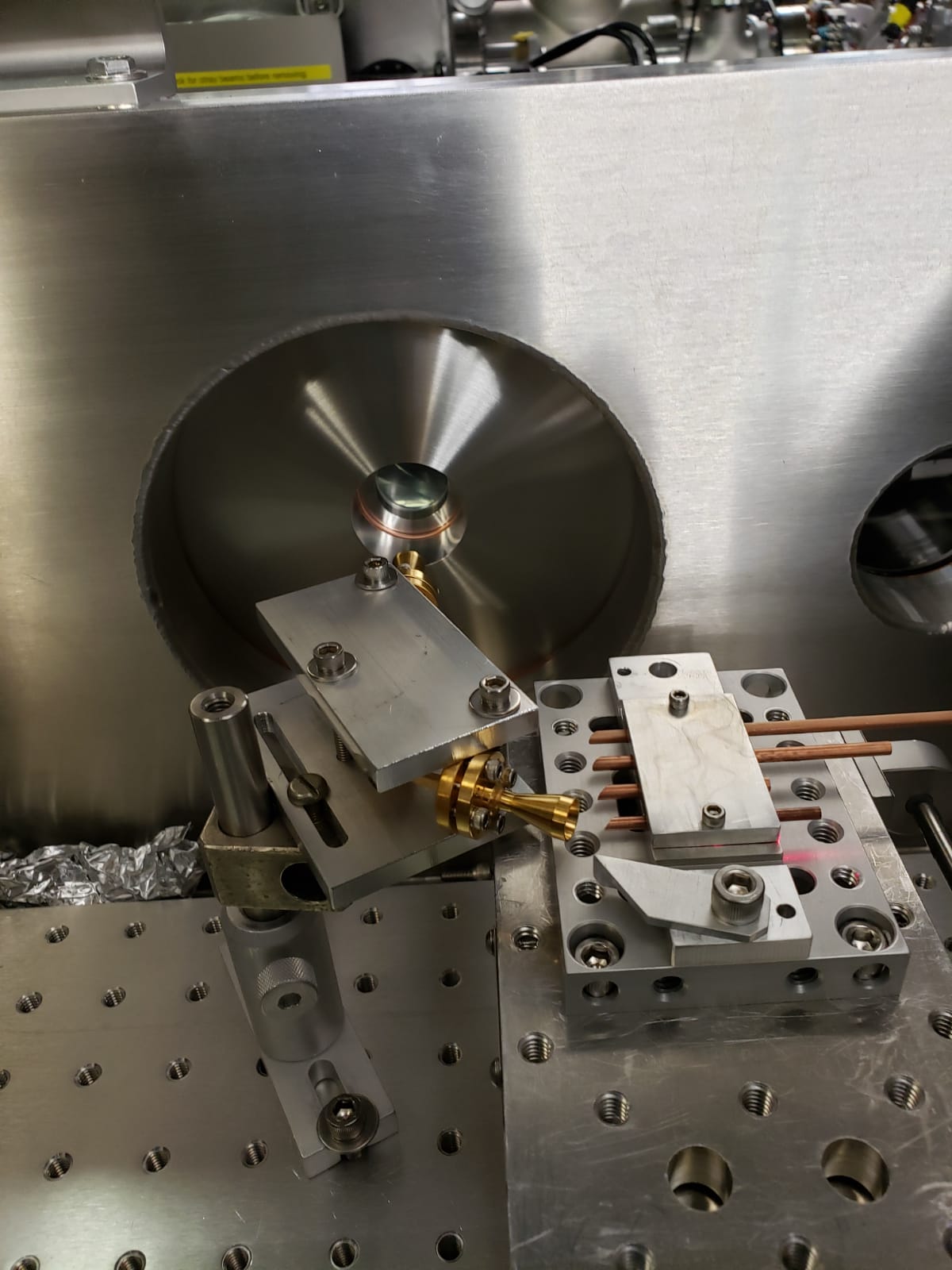 TPX window
Unobstructed beam path
Beam target for a transition radiation
Horn collecting THz radiation
ATF experiment setup
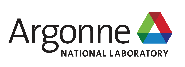 A conceptual diagram of an experiment at ATF
1
e-
3
4
5
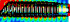 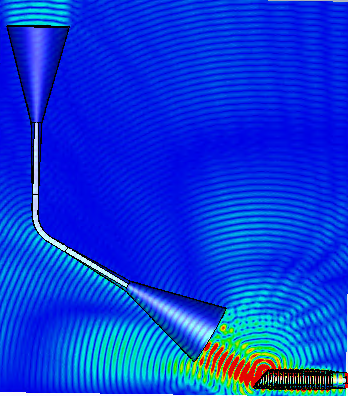 THz
2
6
CST MICROWAVE STUDIO®
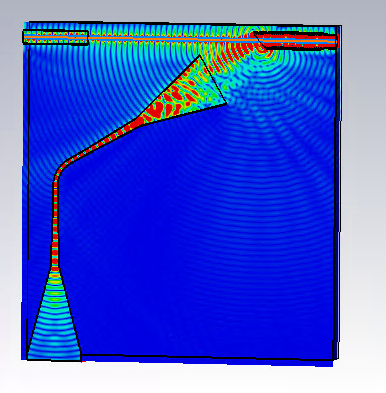 7
8
1) device under the test, 
2) horn and waveguides, 
3) horizontal slit, 
4) spectrometer magnet bending trajectory in horizontal plane, 
5) diagnostic screen
6) TPX window
7) Michelson interferometer
8) LiHe cooled bolometer/Gentech bolometer
2020 Activities & Impacts Associated with this Experiment
Practically the same talk was given at two different online events:
Invited Talks:
November 17, 2020, “A compact high repetition rate free-electron laser based on the advanced wakefield accelerator technology”, A. Zholents et al., OSA: High-brightness Sources and Light-driven Interactions Congress. Compact (EUV and X-Ray) Sources.
Contributed talk
May 11, 2020, “A compact high repetition rate free-electron laser based on the advanced wakefield accelerator technology”, A. Zholents et al., Int. Part. Acc. Conf. 2020.
Continuation of LDRD in ANL was granted in part because of the success of the experiment at ATF.
COVID-19 Pandemic Impacts
No impact beyond inconvenience
Electron Beam Requirements
Special Equipment Requirements and Hazards
Electron Beam
A special equipment that we expect to need: 
shaped bunch using mask technique (likely), 
bolometer/interferometer setup, 
horizontal translation stage (levered at the beam height)
the horizontal slit,
diagnostic screen,
alignment laser.

Hazards & Special Installation Requirements
No known hazards